Patrones de comidas
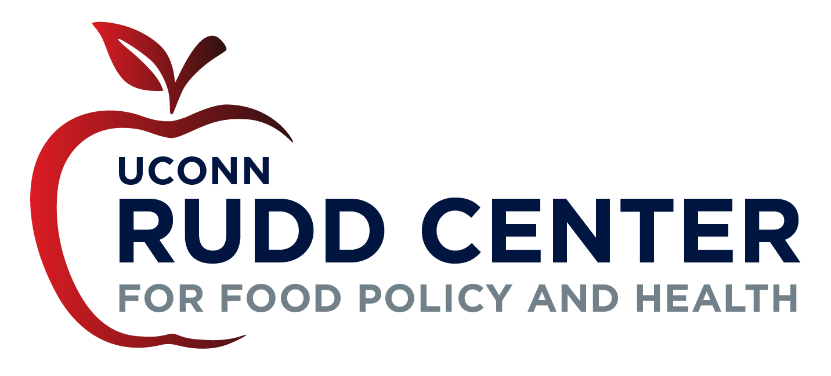 Febrero de 2023​
[Speaker Notes: Bienvenido a Patrones de comidas. Este breve módulo se ofrece como complemento de los cursos universitarios del Centro de Cuidado Infantil y Educación Temprana que cubren la salud, la seguridad y la nutrición. No pretende ser exhaustivo sino simplemente destacar las mejores prácticas y la información clave, así como también brindarle recursos adicionales.]
Patrones de comidas
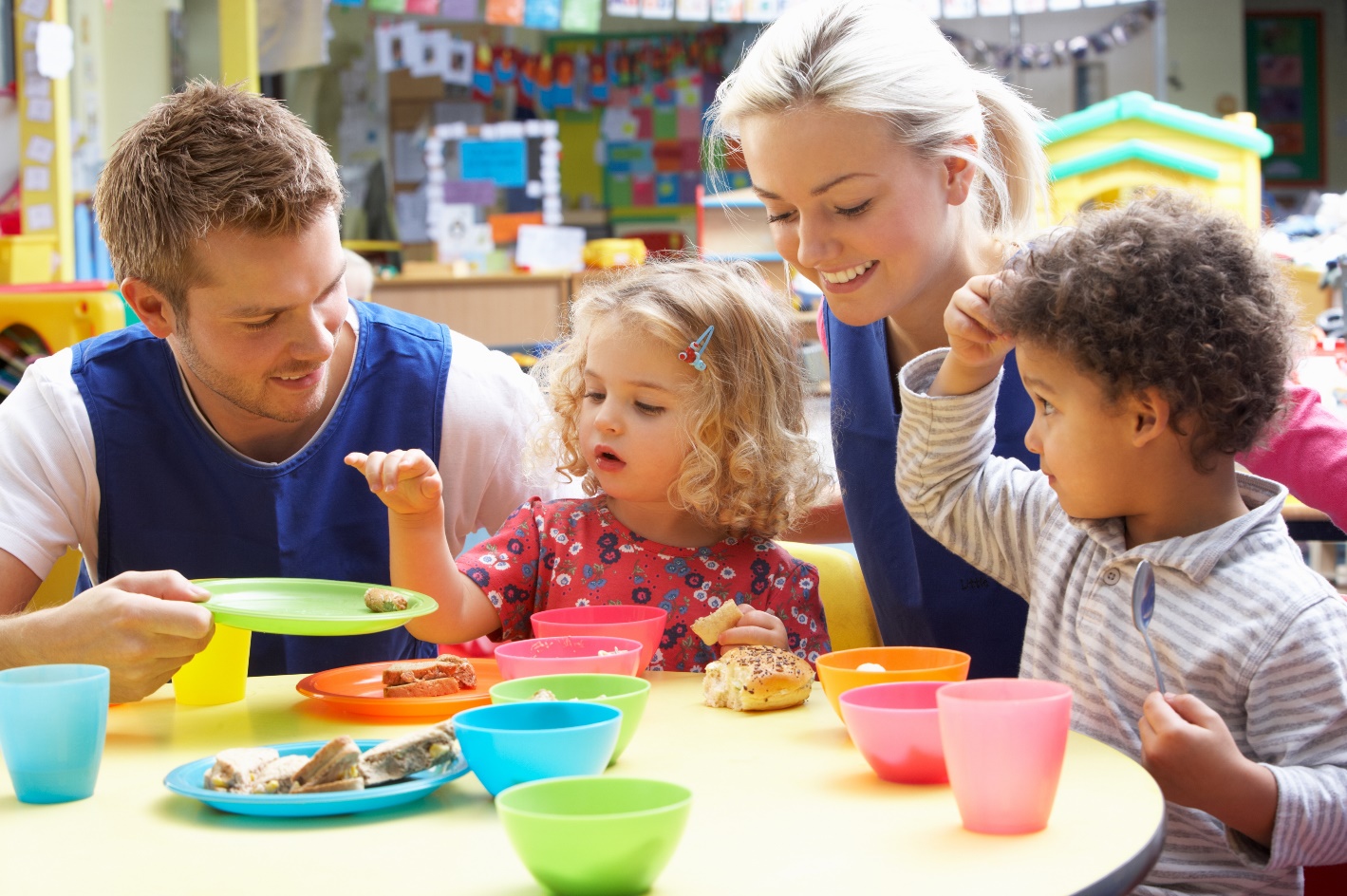 Ya sea que usted participe o no del Programa de Alimentos para el Cuidado de Niños y Adultos (CACFP), existen regulaciones de habilitación estatales (incluido CT) que exigen que usted siga los patrones de comidas del CACFP.
Los patrones de comidas son diferentes para la alimentación de niños pequeños y niños en edad preescolar.
La diferencia es el tamaño de las porciones.
[Speaker Notes: Antes de pasar a las especificaciones de los patrones de comidas recomendados, compartiremos cierta información de antecedentes sobre el Programa de Alimentos para el Cuidado de Niños y Adultos, también llamado CACFP o programa de alimentos.  El CACFP es un programa con financiación federal establecido en 1968 por el Departamento de Agricultura de los EE. UU. (USDA) para proporcionar comidas y bocadillos nutritivos subsidiados a bebés y niños en cuidado infantil y también a otros lugares elegibles del programa como los refugios de emergencia.    
En la mayoría de los estados, incluido Connecticut, los centros de cuidado infantil habilitados y los hogares de cuidado diurno grupal que sirven comidas deben seguir los patrones de comidas del CACFP, aunque no participen en el Programa de Alimentos para el Cuidado de Niños y Adultos e incluso si no proporciona comidas. Las familias que envíen las comidas con sus hijos deben saber sobre el patrón de comidas y deberán seguirlos. Por eso es importante que usted sepa las diferencias entre los patrones de comida para bebés, desde el nacimiento hasta los once meses de edad, que es muy diferente del patrón de comidas para niños pequeños y niños en edad preescolar. Y también los tamaños de las porciones ya que son diferentes para niños pequeños y niños en edad preescolar.]
Patrones de comidas
Bebés
Niños pequeños y niños en edad preescolar
eq. onzas = equivalentes de onzas
*Puede servirse carne o sustitutos de carne en lugar de granos para el desayuno, como máximo 3 veces por semana.
[Speaker Notes: Estas tablas muestran los patrones de comidas requeridos para los 4 grupos de edad diferentes y los tamaños de las porciones adecuados para cada edad. Comencemos con el patrón de comidas para bebés a la izquierda.  Note que los bebés desde el nacimiento hasta los 5 meses deben tomar leche humana o fórmula comercial para bebés, y como se ve en la tercera columna, debe seguir incluyéndose mientras se les ofrecen alimentos complementarios durante el primer año de vida. Y debemos tener en cuenta que los profesionales de la salud recomiendan ampliamente seguir brindando leche materna a los niños pequeños, hasta los dos años o después.  
Las recomendaciones también incluyen introducir alimentos sólidos, como cereales fortificados con hierro, verduras, frutas y carnes, después de los 6 meses o cuando sea apropiado a nivel de desarrollo para cada niño en particular.  Para ayudar a los cuidadores y familias en la alimentación de los niños más grandes, el patrón de comidas de niños en edad preescolar y niños pequeños que se ve a la derecha puede ayudar a determinar las porciones adecuadas para niños de hasta cinco años. Para recibir el reembolso a través del CACFP, estos patrones de comidas deben cumplir los requisitos específicos de componentes alimentarios y también los tamaños de las porciones. Si miramos nuevamente la tabla a la derecha, para niños pequeños y niños en edad preescolar, la primera columna muestra el tipo de comida, desayuno, almuerzo/cena y merienda, y la segunda columna muestra los componentes para cada comida.  Podrá ver que cada comida debe incluir leche líquida, que sea entera para niños de uno a dos años, y baja en grasas (1%) o descremada para niños de dos años en adelante. Además, no se permite la leche saborizada. 
Para el Desayuno, se requieren tres componentes alimentarios.  Puede optar por servir una fruta, una verdura o ambos. Para el Almuerzo y Cena, se requieren los cinco componentes para cumplir con el CACFP y que este entregue el reembolso.  No se preocupe si esto le parece complicado, hay muchos recursos para ayudarlo a entender y seguir las especificaciones de los patrones de comidas, incluso cómo entran los alimentos específicos en cada categoría, en el sitio web del USDA y también en la agencia del CACFP de su estado. Tanto los sitios web de CT como del USDA figuran en los recursos al final del módulo.]
Alimentación de bebés
Pautas para la alimentación de bebés
Los bebés desde el nacimiento hasta el final de los 5 meses solamente deberían ser alimentados con leche humana o fórmula infantil fortificada con hierro.
Para poder comer alimentos sólidos, los niños deben tener la madurez de desarrollo adecuada.
Cada niño avanza a su ritmo, dependiendo de su desarrollo y las decisiones de los padres.
Todos los alimentos nuevos deben ser probados primero en casa con los padres/tutores durante 3 días antes de que puedan servirse en el centro para detectar cualquier posible reacción alérgica.
Cada niño tiene su propio menú, dependiendo de lo que pueden comer.
[Speaker Notes: Al brindar comidas para los bebés, se deben seguir pautas y estándares específicos para garantizar la seguridad del bebé y el cumplimiento de sus necesidades nutricionales. Como se mencionó en la diapositiva anterior, el grupo de edad de los bebés empieza en el nacimiento y termina al final de los once meses. Desde el nacimiento hasta los 5 meses, los bebés deben tomar solo leche humana o fórmula para bebés fortificada con hierro. Cuando el bebé está listo a nivel de desarrollo, en general a los seis meses aproximadamente, los padres pueden empezar a introducir alimentos complementarios, también llamados sólidos, de a uno a la vez, siguiendo las recomendaciones de alimentación para bebés.  Los padres o la familia indicarán cómo se determinan e introducen los nuevos alimentos en la dieta del bebé. 
Las pautas de alimentación que aparecen aquí dependen del nivel de desarrollo del bebé y de los posibles riesgos de introducir alimentos que causen reacciones alérgicas antes de que esté totalmente desarrollado el sistema inmune del bebé.  
Al introducir alimentos sólidos, otro alimento que hay que mencionar es la miel.  Los bebés menores de 1 año no deben consumir miel porque contiene esporas que pueden causar envenenamiento por botulismo y ser fatales para los bebés.  Con todas las comidas, los pediatras enfatizan esperar 3 días y observar al bebé antes de introducir otro alimento nuevo para dejar tiempo a que se manifieste una intolerancia o reacción alérgica potencial. Si se observan síntomas o signos, los padres y cuidadores deben asegurarse de documentar toda reacción adversa y notificar a un profesional de la salud o pediatra de inmediato.]
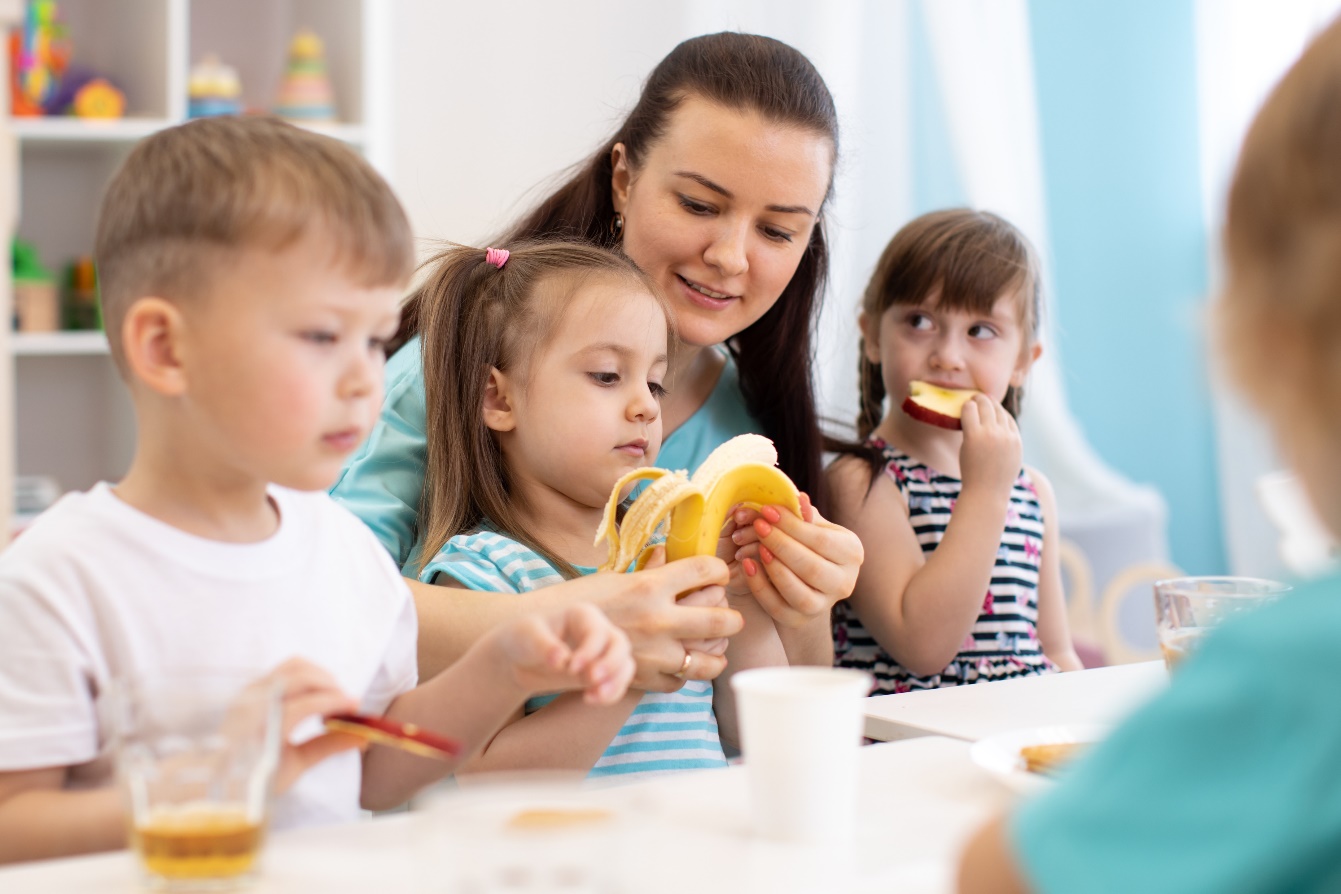 Puede servir:
Bocadillos solamente, por la mañana o la tarde
Puede servir:
2 bocadillos y 1 comida
Niños pequeños y niños en edad preescolar
Puede servir:
2 comidas y 1 bocadillo
[Speaker Notes: Según las normativas de habilitación, el centro de cuidado diurno infantil o centro de cuidado diurno grupal o el padre o la madre deberán proporcionar al niño una comida nutricionalmente adecuada, según lo recomendado por el USDA, si un niño permanece en las instalaciones durante cinco (5) horas o más. Según el tiempo que permanezca el niño, hay diferentes requisitos para la cantidad y tipo de comidas y bocadillos que hay que proporcionar. Recomendamos ampliamente que consulte las normativas de habilitación para confirmar qué comidas o bocadillos hay que proporcionar, ya sea usted o las familias, para su programa.  Como recordatorio, los proveedores que sirven las comidas deben ofrecer los tamaños de porciones recomendados para cada grupo alimentario y edad de los niños.  Para cumplir dos tercios de los requisitos nutricionales diarios del CACFP, los proveedores deben servir comidas y bocadillos balanceados y cumplir los requisitos específicos de alimentos y componentes de las comidas.]
Bocadillos
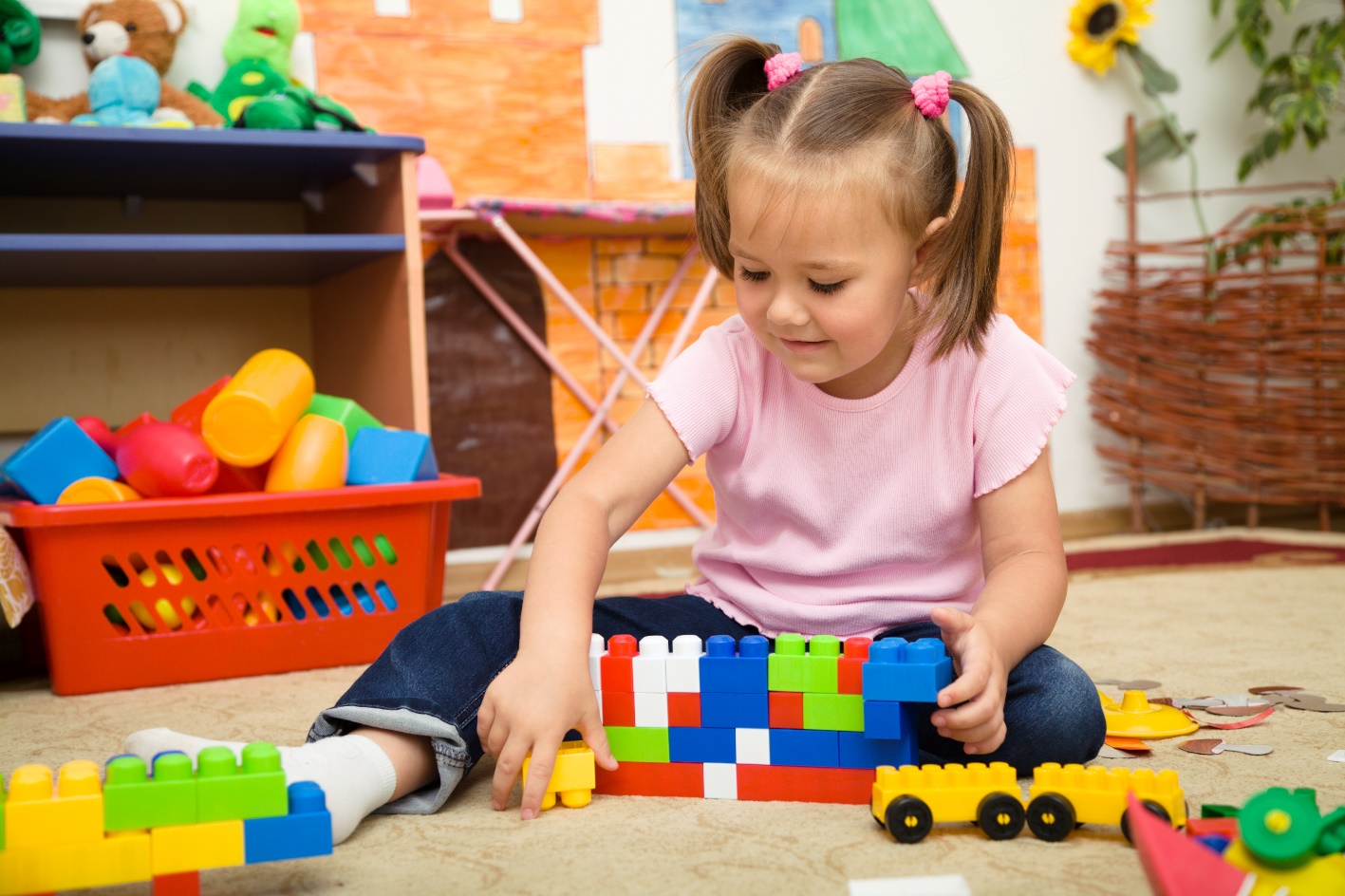 Debe servir 2 grupos de alimentos como bocadillo (por ejemplo, frutas y carnes; lácteos y granos)
No tiene que servir leche todos los días como bocadillo.
No puede servir galletas dulces, barras de granola, barras de fruta ni postres como bocadillo.
Sea creativo y recuerde que los bocadillos son pequeñas comidas.
[Speaker Notes: Entender el patrón de comida y bocadillo puede ser útil para las familias y proveedores de cuidado infantil cuando tengan que ofrecer un bocadillo nutritivo en cualquier momento del día.  Muchos proveedores ofrecen solo un bocadillo a los niños bajo su cuidado, y muchos padres buscan maneras de servir un bocadillo saludable. Un bocadillo según los estándares de reembolso del CACFP requiere dos componentes alimentarios; por ejemplo, leche y granos o una fruta y granos. Para garantizar que los bocadillos que se ofrecen sean acreditables por el CACFP y coincidan con los requisitos nutricionales para el grupo de edad en cuestión, los proveedores deben seguir los requisitos y patrones de comidas del CACFP.  Para ver las pautas más actualizadas del CACFP consulte la lista de Alimentos no acreditables para los Programas de Cuidado Infantil en el CACFP y la orientación más detallada sobre cereales, galletas y granos integrales acreditables en el sitio web del CACFP de CT y en el sitio web del CACFP del USDA. Ambos sitios web se encuentran en la diapositiva de recursos al final.]
Ideas para
 bocadillos
Yogurt y frutas
Vegetales y salsas saludables con leche
Bollo de frutas casero con leche
Vegetales y queso
Galletas saladas y queso
Cereales y leche
Queso cottage y frutas
Galletas saladas y jugo de frutas 100% natural
Sun butter y galletas 
Rolls de tortilla
Chips de tortilla con salsa y vegetales
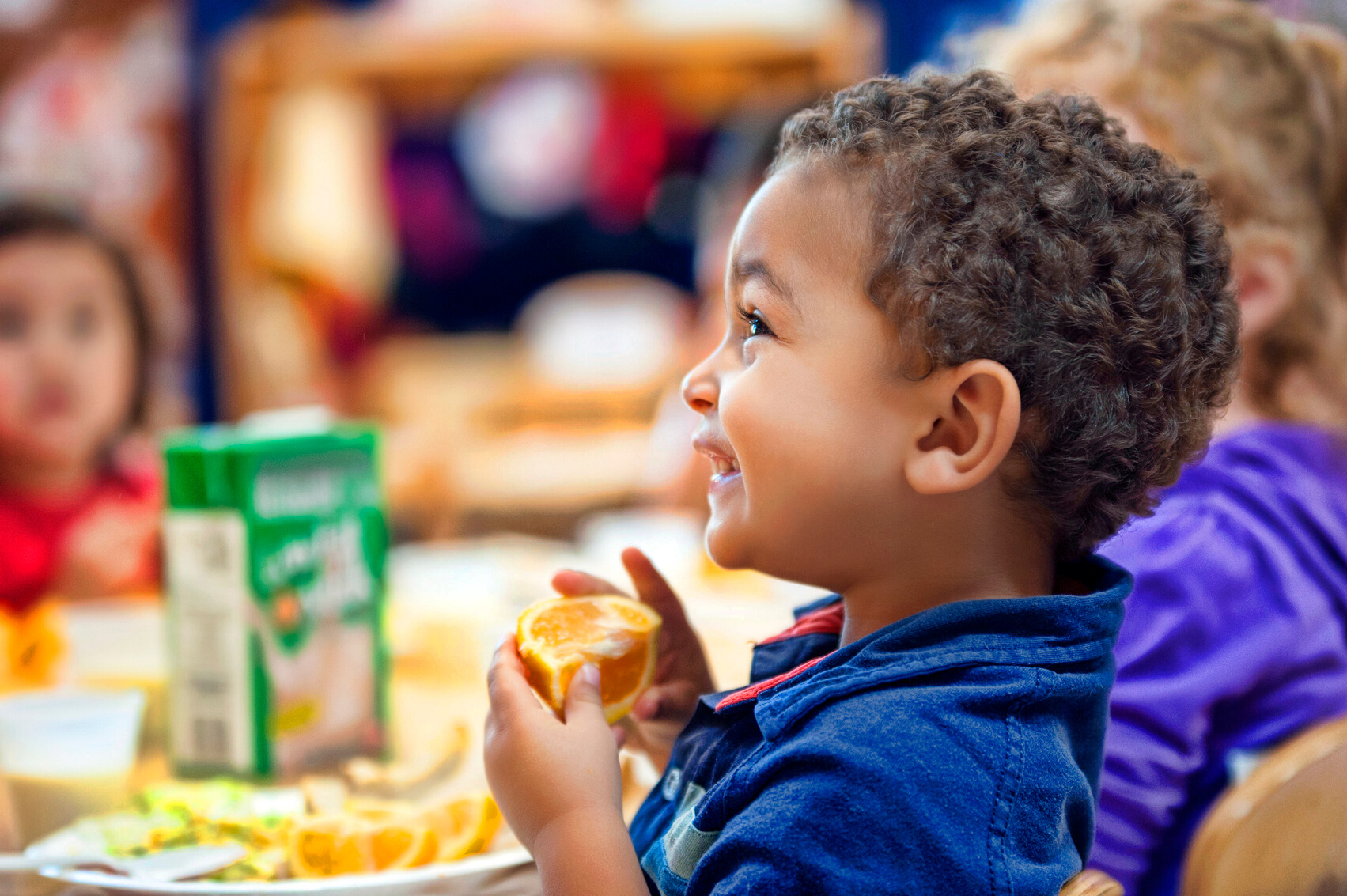 [Speaker Notes: En general, cuando alguien menciona la palabra “bocadillo”, la gente con frecuencia piensa en alimentos como galletas, papas fritas y gaseosa.  Para la salud de los niños pequeños, queremos que piense en bocadillos como fruta fresca y palitos de zanahoria cortados finos.  Estos son algunos excelentes ejemplos de bocadillos saludables que incluyen dos grupos alimentarios y cumplirían los requisitos de patrón de comidas del CACFP.  Veamos la primera viñeta, Yogur y frutas.  ¿Se pregunta por qué no servir simplemente yogur listo para consumir con frutas en el fondo o frutas mezcladas adentro?  Además de que esos yogures tienen alto contenido de azúcar agregada, la cantidad de fruta que tienen varía mucho. Para cumplir los requisitos de bocadillo reembolsable, debe haber dos componentes de la comida servidos en el tamaño apropiado de la porción. Un yogur con frutas tal vez no contiene el tamaño apropiado de porción de fruta para contarse como un componente separado para fines del patrón de comidas. Otras ideas de bocadillos son las galletas saladas con queso, mantequilla de girasol y galletas y otros alimentos que figuran aquí. También debemos destacar que, al menos una vez al día, hay que servir un producto de grano entero, rico en granos enteros o de trigo integral.  Puede encontrar orientación adicional para que los proveedores identifiquen Productos ricos en granos enteros para el CACFP usando las listas de ingredientes en el sitio web del CACFP del USDA cuyo enlace figura en la parte de recursos al final.]
Requisitos de menúes
La leche debe ser no saborizada.
Debe servirse leche de fórmula fortificada con hierro o leche humana para niños menores de 1 año; leche entera para niños entre 1 y 2 años; y leche al 1% o descremada a niños mayores de 2 años.
El jugo de frutas (100% natural únicamente) no puede servirse más de una vez por día.
Todas las frutas enlatadas deben venir envasadas en agua o jugo de frutas y deben enjuagarse antes del consumo.
Deben servirse alimentos de grano entero o ricos en granos al menos una vez por día.
Según CT Sec. 19a-79-1a: Los niños deberán tener acceso a agua potable en todo momento, incluso durante las comidas y bocadillos.
En virtud de los Patrones de comidas del CACFP, no puede servirse agua en lugar de leche en las comidas, sino que deben servirse ambas de forma concurrente.
[Speaker Notes: Las Pautas alimentarias para estadounidenses recomiendan servir leche sin saborizar para niños de 12 a 23 meses y el CACFP permite solo leche sin saborizar para niños menores de 5 años. La leche saborizada contiene azúcar agregada que debe evitarse en niños de esta edad. Los niños de hasta 2 años necesitan leche entera por su mayor contenido de grasa que brinda los nutrientes esenciales y la energía necesaria para su crecimiento y el desarrollo del cerebro.  Después de los dos años, los niños pueden hacer la transición a leche descremada o baja en grasas y obtener las grasas saludables de varios otros alimentos nutritivos.  Para cumplir los requisitos del menú del CACFP, no se puede servir jugo (que debe ser 100% jugo de frutas) más de una vez al día, también por su contenido de azúcar natural. También debe haber siempre disponible agua potable.]
Requisitos de menúes
El contenido de azúcar en el cereal debe ser menor a 6 gramos por onza.
El contenido de azúcar en el yogurt debe ser menor a 23 gramos por cada porción de 6 onzas.
Todos los alimentos elaborados desde cero deben tener una receta estandarizada.
Si participa del CACFP, todos los granos deben tener hojas de acreditación de contenido. 
Lo mismo para los yogures y sopas enlatadas.
[Speaker Notes: El azúcar es un ingrediente que los padres y cuidadores deben evitar dar en exceso a los niños de este grupo de edad.  En lo referente al azúcar, los requisitos del menú del CACFP son muy específicos.  Para contar para el patrón de comidas, los alimentos cocinados desde cero deben tener receta acreditada y ser estandarizados. El enlace a la hoja de trabajo suministrada puede ayudar a los proveedores a asegurarse de que un bollo de arándanos casero, por ejemplo, contenga el tamaño adecuado de la porción y la cantidad de fruta adecuada para la edad, como también el contenido de grano entero si se busca contarlo como producto de grano entero, para que cuente para el bocadillo reembolsable.]
Recursos y referencias
Estándares Nacionales de Cuidado Infantil. Capítulo 4: Servicio de Alimentación y Nutrición. 4.2. Requisitos generales: https://nrckids.org/CFOC/Database/4.2.0
Instituto de Nutrición Infantil. Recursos sobre Patrones de Comidas del CACFP: https://theicn.org/cacfp/
Departamento de Agricultura de los Estados Unidos (USDA), Servicio de Alimentación y Nutrición. Ofrecer agua en el Programa de Alimentos para el Cuidado de Niños y Adultos: https://www.fns.usda.gov/tn/offering-water-cacfp
Departamento de Agricultura de los Estados Unidos (USDA), Servicio de Alimentación y Nutrición. Programa de Alimentos para el Cuidado de Niños y Adultos del USDA, Título 7 del CFR 226: https://www.ecfr.gov/current/title-7/subtitle-B/chapter-II/subchapter-A/part-226
Para más información sobre los requisitos del CACFP, visite: https://portal.ct.gov/SDE/Nutrition/CACFP-Child-Care-Centers. Antes de implementar cualquier cambio en las políticas o prácticas de alimentación y nutrición de su programa, comuníquese con su representante del CACFP para asegurarse de estar cumpliendo con todas las normas y regulaciones.
Declaración de divulgación: La información de este módulo se basa en diversas fuentes que se mencionan arriba. Tiene el objetivo de resaltar puntos clave relevantes para este tema, pero no es exhaustiva. Para más información, consulte los recursos mencionados arriba.
[Speaker Notes: En esta diapositiva encontrará todos los recursos y referencias que hemos ido mencionando a lo largo del módulo. Os animamos a echarles un vistazo para obtener más información tanto para usted como para compartir con las familias bajo su cuidado.]
¡Gracias!
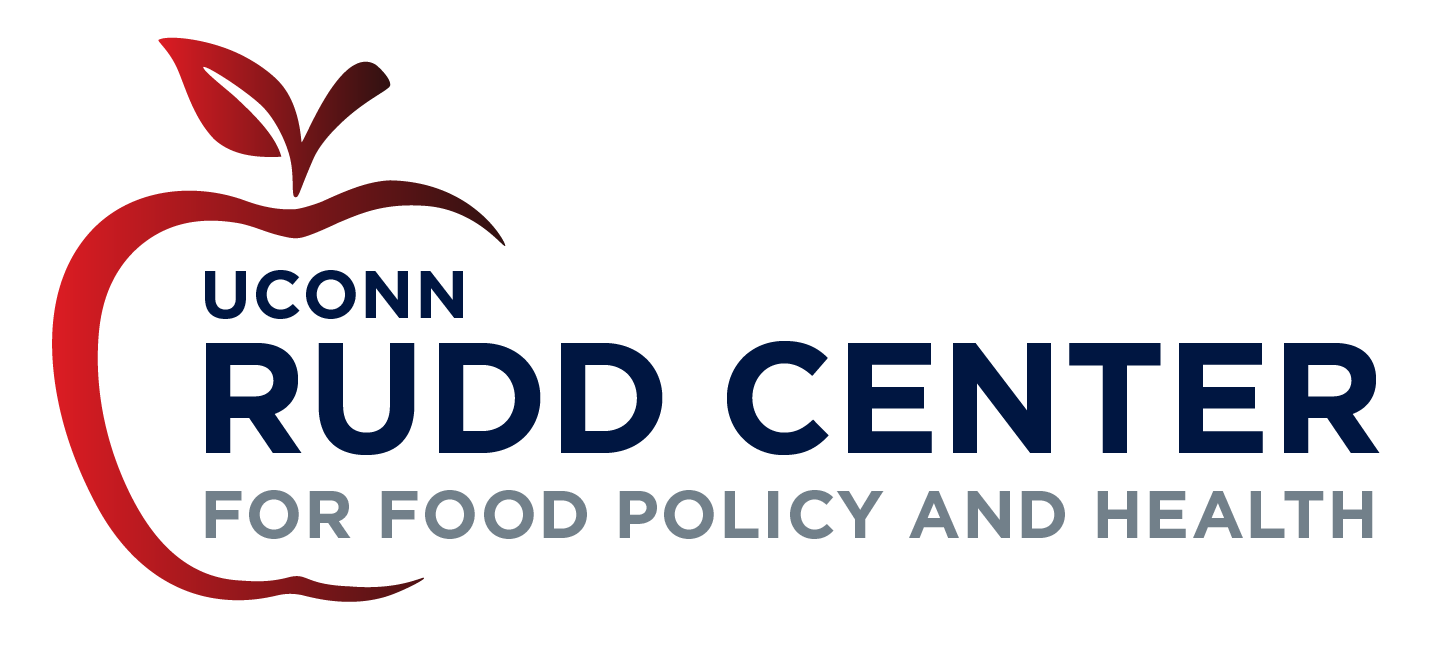 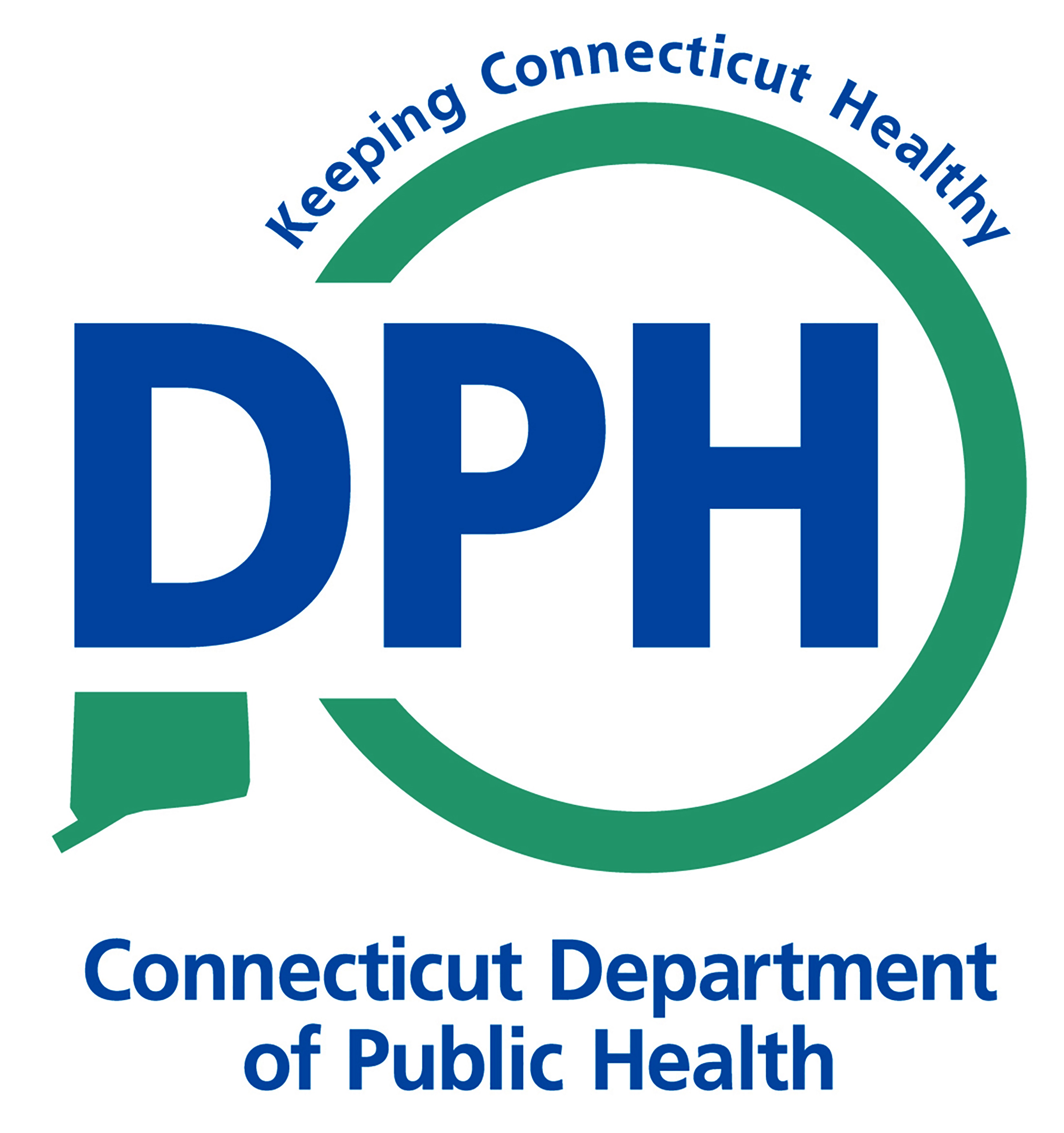 Hecho posible gracias al financiamiento de  
 los Centros para el Control y la Prevención de Enfermedades (CDC).
[Speaker Notes: Gracias por acompañarnos en la revisión de Patrones de comidas. Este módulo es posible gracias a los Centros para el Control y la Prevención de Enfermedades y se desarrolló en colaboración con el UConn Rudd Center para la Salud y Política Alimentaria y el Departamento de Salud Pública de CT.]